ASD-S DEC EXECUTIVE LIMITATION POLICY REVIEW
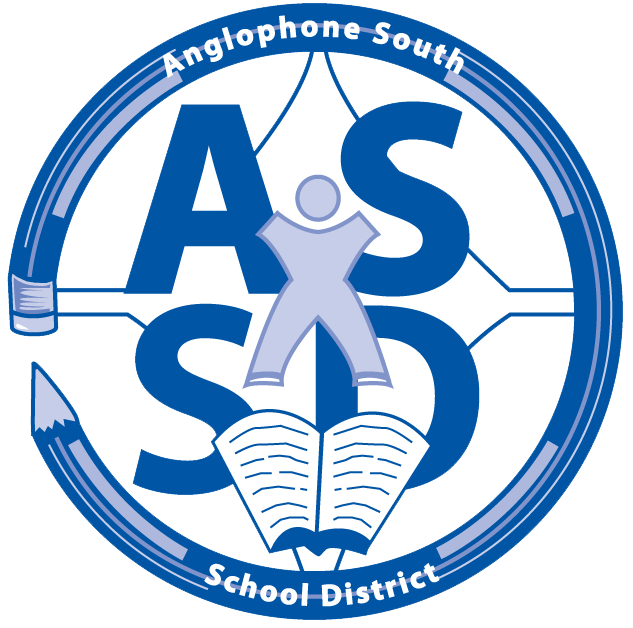